May 2024
US Construction Outlook:
Torrid or Tepid?
Ken Simonson 
Chief Economist, AGC of America 
ken.simonson@agc.org
©2024 The Associated General Contractors of America, Inc.
Total nonfarm & construction employment, Jan. 2022-Apr. 2024
Year-over-year change, seasonally adjusted
% change since:
Apr. 2023
Jan. 2022
Nonresidential Construction
9.5%
3.9%
Residential Construction
6.6%
2.3%
1.8%
5.4%
Total Nonfarm
Source: BLS current employment statistics, https://www.bls.gov/ces/
©2024 The Associated General Contractors of America, Inc.
Construction employment change by state, Mar. 2023-Mar. 2024 (U.S.: 3.4%)
39 states up, 10 states & DC down, 1 state unchanged
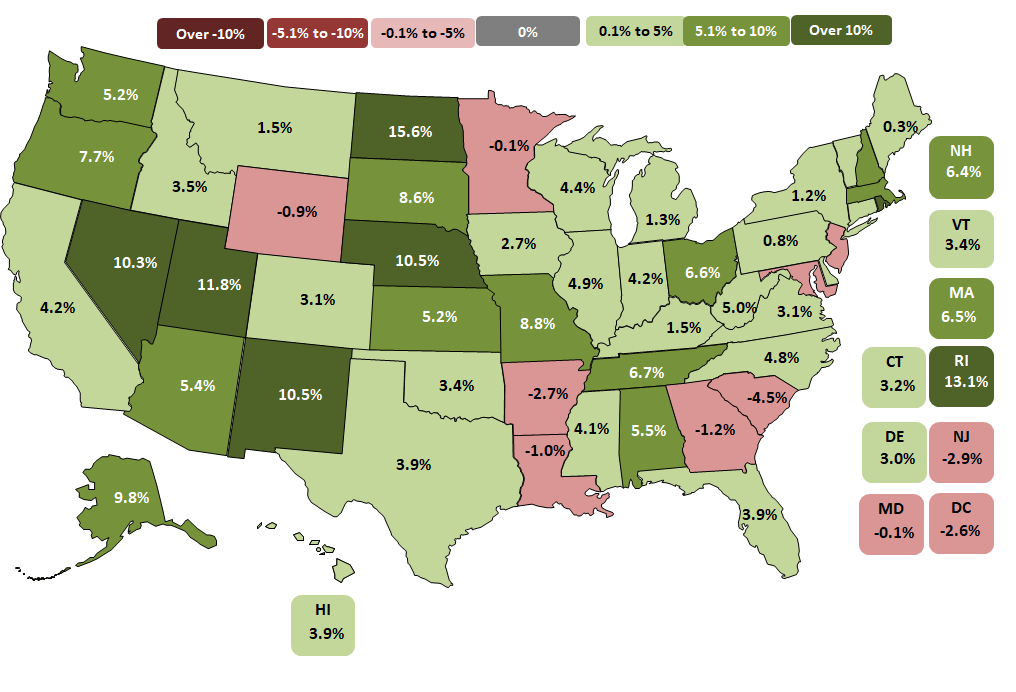 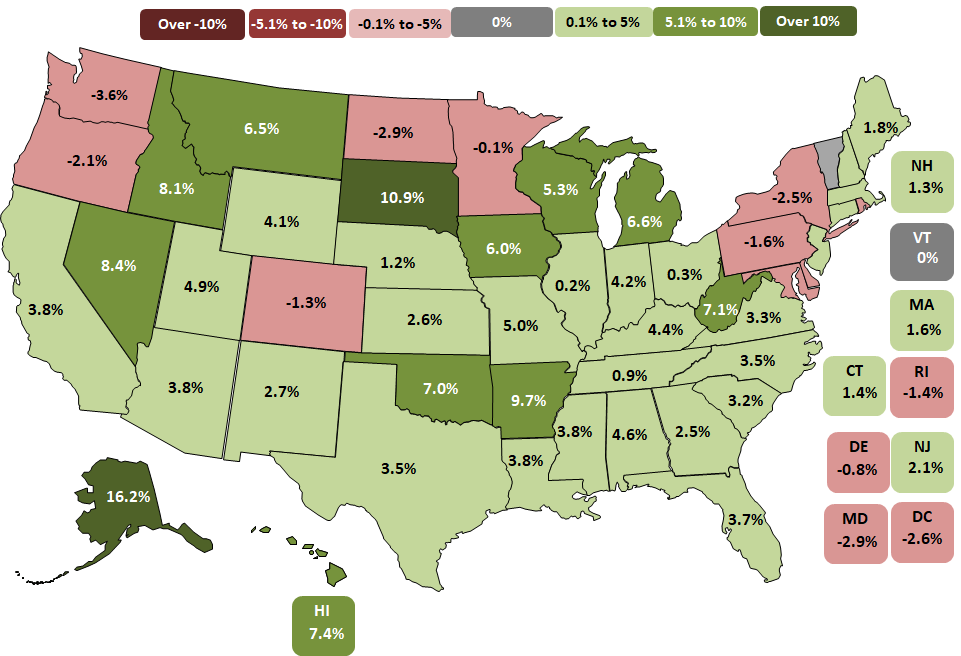 Source: Bureau of Labor Statistics, state and area employment, www.bls.gov/sae
©2024 The Associated General Contractors of America, Inc.
Construction job openings & new hires
Job openings and hires, March 2001-March 2024, not seasonally adjusted
©2024 The Associated General Contractors of America, Inc.
Source: Bureau of Labor Statistics, www.bls.gov/jlt, Job Openings & Labor Turnover Survey (JOLTS)
Construction wage “premium” vs. total private sector
Excess of average hourly earnings (AHE) for production and  nonsupervisory employees in construction vs. private sector
Monthly premium, Jan. 2020-Apr. 2024
(seasonally adjusted)
Annual premium, 2000-2019
2000- 2019 Average premium [21.5%]
©2024 The Associated General Contractors of America, Inc.
Sources: BLS,  www.bls.gov/ces
Construction materials & labor costs
Year-over-year change in producer price index (PPI)  for nonresidential inputs  and average hourly earnings (AHE) for production employees in construction,        Feb. 2020 – Mar. 2024
PPI for nonresidential inputs
AHE for production employees in construction
% change since:
Feb. 2020
Mar. 2023
4.9%
21%
AHE*
39%
PPI**
1.5%
*Seasonally adjusted (SA)
**Not seasonally adjusted (BLS does not post SA data for this series)
©2024 The Associated General Contractors of America, Inc.
Source: Bureau of Labor Statistics, PPI, www.bls.gov/ppi ; AHE, https://www.bls.gov/ces/
Input costs have risen faster than bid prices since early 2020
Cumulative change in producer price index (PPI) for inputs and bid prices for nonresidential construction, Feb. 2020-Mar. 2024
©2024 The Associated General Contractors of America, Inc.
Source: Bureau of Labor Statistics, www.bls.gov/ppi
Cost squeeze on contractors can reappear suddenly
Difference between year-over-year change in materials costs vs. bid prices, Jan 2016-Mar 2024
Difference between year-over-year change in materials costs vs. bid prices, Jun 2020-Sep 2021
Sep 2020- May 2022
21 months
= period when change in input costs exceeded change in bid prices
Dec 2016- Dec 2018 
25 months
2023
2024
Source: BLS, www.bls.gov/ppi, producer price indexes for inputs to new nonresidential construction and bid prices
©2023 The Associated General Contractors of America, Inc.
Some construction costs remain volatile
producer price indexes, 1 - & 12-mo. change (not seasonally adjusted)
March 2024 change from:
  Feb. 2024    Mar. 2023
  (1 month)   (12 months)
Source: BLS, producer price indexes, www.bls.gov/ppi
©2024 The Associated General Contractors of America, Inc.
Change in construction spending: March 2024 vs. March 2023
Year-over-year % change in current (not inflation-adjusted) dollars, seasonally adjusted
©2024 The Associated General Contractors of America, Inc.
Source: Author, from U.S. Census Bureau, www.census.gov/constructionspending
Change in construction spending: March 2024 vs. March 2023
current (not inflation-adjusted) dollars, seasonally adjusted
Total 10%: Private residential 4% (single-family 18%; multi 3%; improvements -10%); public residential 15% 
	  Nonresidential 14% (private 11%, public 18%)

Nonresidential segments (in descending order of Mar. 2024 spending; combined new & renovation spending)
Mfg. 26% (computer/electronic 34%; chemical 10%; transportation equipment 39%; food/beverage/tobacco -23%)
Highway and street 20%
Power 13% (electric 15%; oil/gas fields & pipelines 0.1%) 
Commercial 1% (warehouse -4%; retail 8%; farm 3%) 
Education 17% (primary/secondary 16%; higher ed 19%)
Office (including data centers) 7%
Transportation 6% (air 13%; private rail/truck 4%; transit -17%)
Health care 10% (hospital 8%; medical building 13%; special care 13%)

Other: Sewage/waste 11%; Amuse/recreation 19%; Water supply 17%; Communication 4%; Lodging -0.5%; Conservation/development -6%
©2024 The Associated General Contractors of America, Inc.
Source: Author, from U.S. Census Bureau, www.census.gov/constructionspending
Medium-term outlook for construction
Economic recovery should continue but with sticky inflation & interest rates
Single-family homebuilding should continue recovering
Multifamily, warehouse, office: steep drops likely as vacancies and costs climb
Data center and manufacturing construction should remain hot
Infrastructure Investment & Jobs Act, “Chips” Act, Inflation Reduction Act will give major boost to infrastructure, manufacturing, and power construction. BUT
     - money will be slow to turn into construction awards and spending
     - Buy America, labor, environmental strings may tie up project starts for years
Materials costs, lead times: mostly better except electrical gear, some electronics
Labor availability has resumed being the #1 challenge for many contractors
Source: Author
©2024 The Associated General Contractors of America, Inc.
Population change by state, July 2022–July 2023  
(U.S.: 0.49%)
Decrease
0-0.49%
0.5-0.99%
1.0-1.49%
1.5%+
0.4%
1.3%
0.9%
0.5%
NH0.2%
0.4%
0.6%
-0.1%
0.04%
0.3%
-0.5%
VT
0.05%
1.0%
0.4%
-0.2%
0.5%
-0.08%
0.2%
MA
0.3%
1.1%
0.5%
0.2%
-0.3%
0.4%
0.6%
-0.2%
0.3%
0.4%
CT0.2%
RI0.2%
0.1%
0.3%
0.9%
1.3%
DE1.2%
NJ0.3%
0.04%
1.1%
0.9%
1.6%
0.7%
1.7%
1.1%
0.7%
0.03%
MD
0.3%
DC
1.2%
-0.3%
1.6%
AK 
   0.02%
HI-0.3%
Source: U.S. Census Bureau, Dec. 2023 population estimates, www.census.gov/popest
©2024 The Associated General Contractors of America, Inc.
AGC economic resources
(email ken.simonson@agc.org)
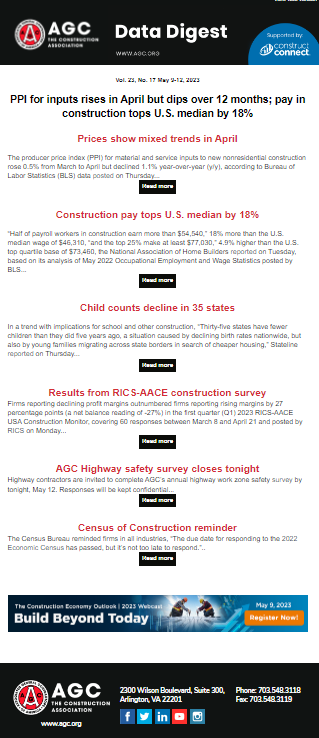 Data DIGest: weekly email summary of construction economic news (subscribe: https://marketplace.agc.org/Store/ItemDetail?iProductCode=4401&OrderLineId=901649fd-c733-4103-93e0-a251778cd084) 
Surveys, state and metro data, fact sheets: www.agc.org/learn/construction-data
Monthly press releases: construction spending; producer price indexes; national, state, metro employment with rankings: https://www.agc.org/newsroom
Construction impact model: https://www.agc.org/agc-construction-impact-model
ConsensusDocs Price Escalation Resource Center: https://www.consensusdocs.org/price-escalation-clause/
Source: Author
©2024 The Associated General Contractors of America, Inc.